Workshop 6
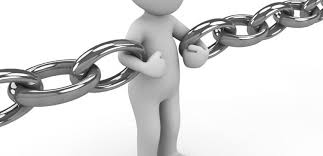 Hoe vul je een oki-doc in?
Wie zijn wij?
Tabitha Ozel
Leerkracht groep 8 ‘De Toermalijn’.
Naomi Braster
Docent Nederlands en zij-instroomcoördinator ‘Yuverta mavo Aalsmeer’.
Doel Oki-Doc?
Afsluiten
Informeren
Verzamelen gegevens
Gevoel Oki-Doc PO                                           VO
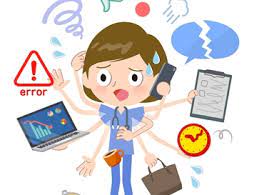 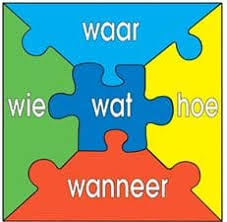 Verschillende geluiden: avg, papieren kind, onbeschreven blad, eerlijke kans, juiste aanpak en ondersteuning, belofte ouders…..
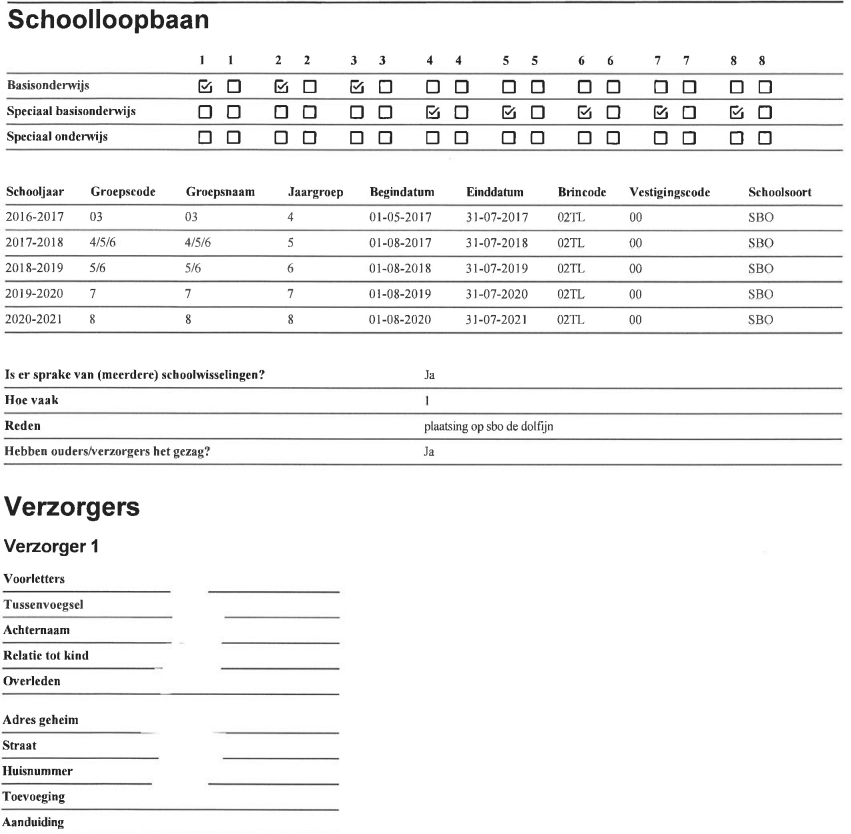 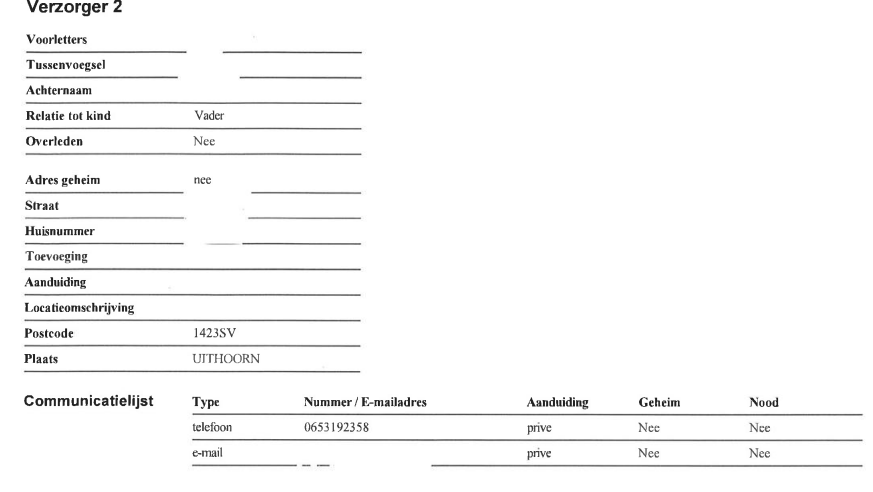 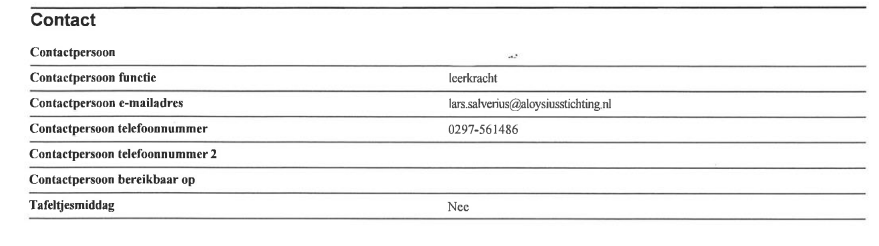 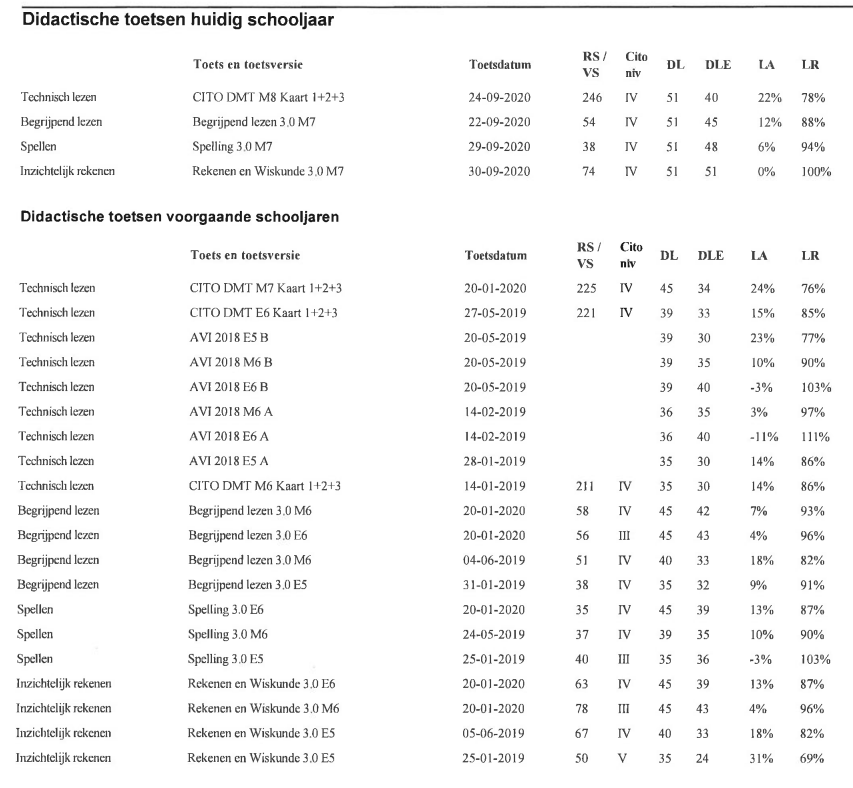 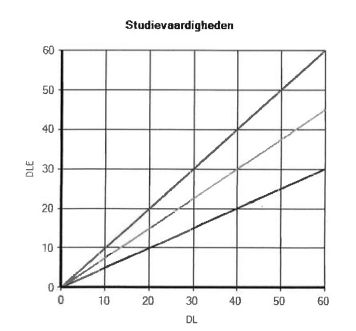 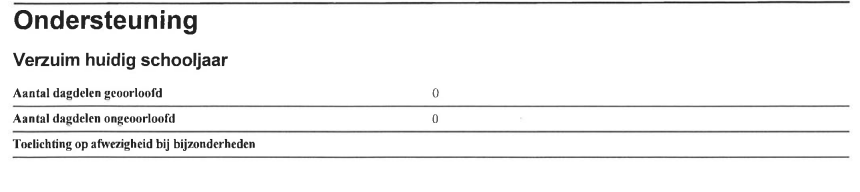 Belangrijke informatie!!
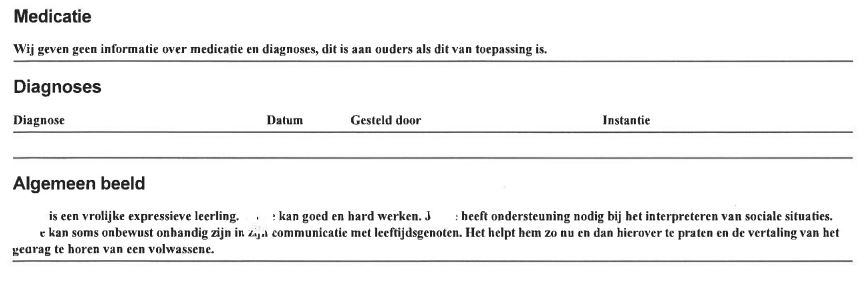 Waardevol voor VO
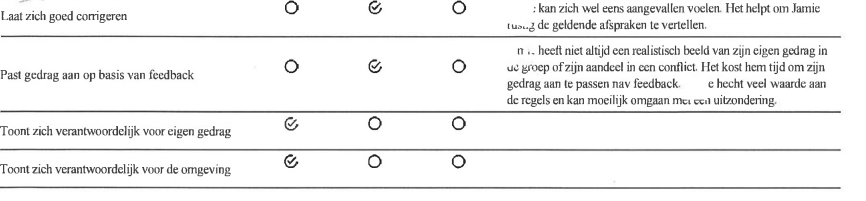 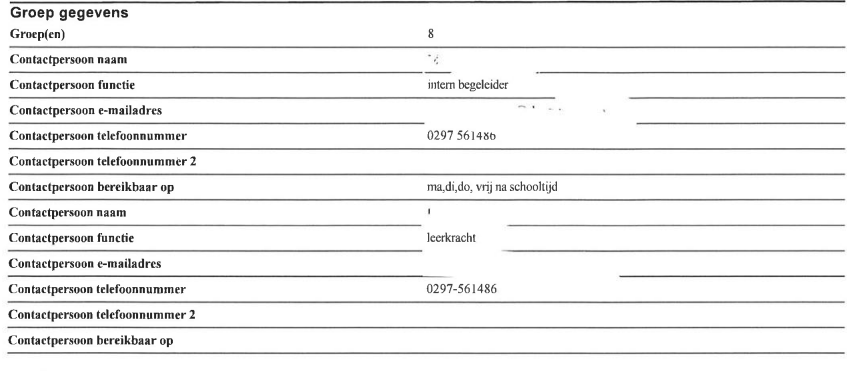 Bijlagen en inhoud van belang
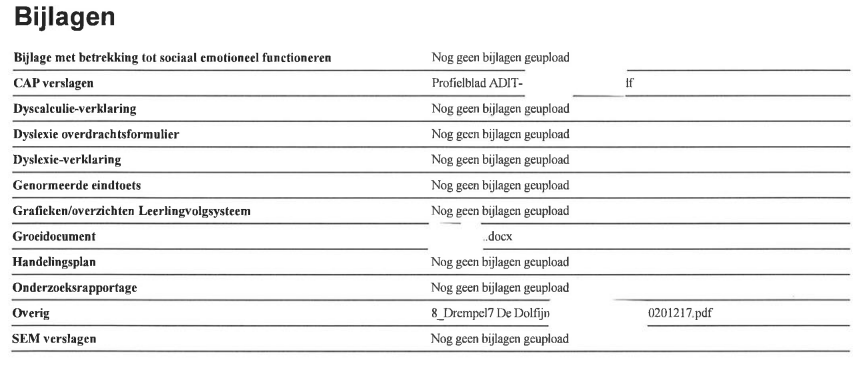 Was dit voorbeeld een waardevol of minder waardevol Oki-doc?
Minder waardevol zijn de volgende voorbeelden:
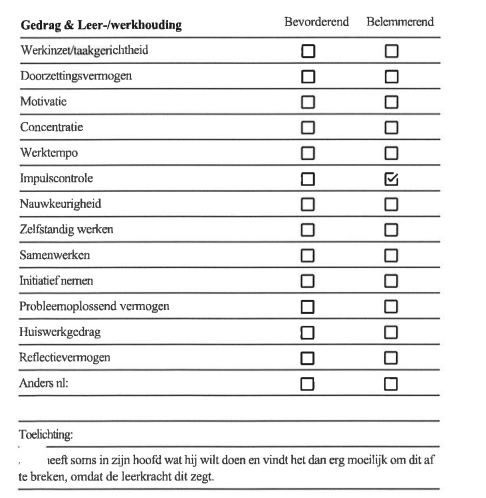 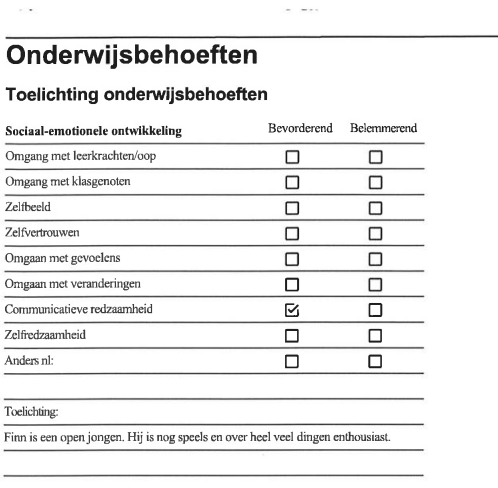 Over wat voor type leerling zou dit oki-doc gaan?
Nog een Minder waardevol voorbeeld:
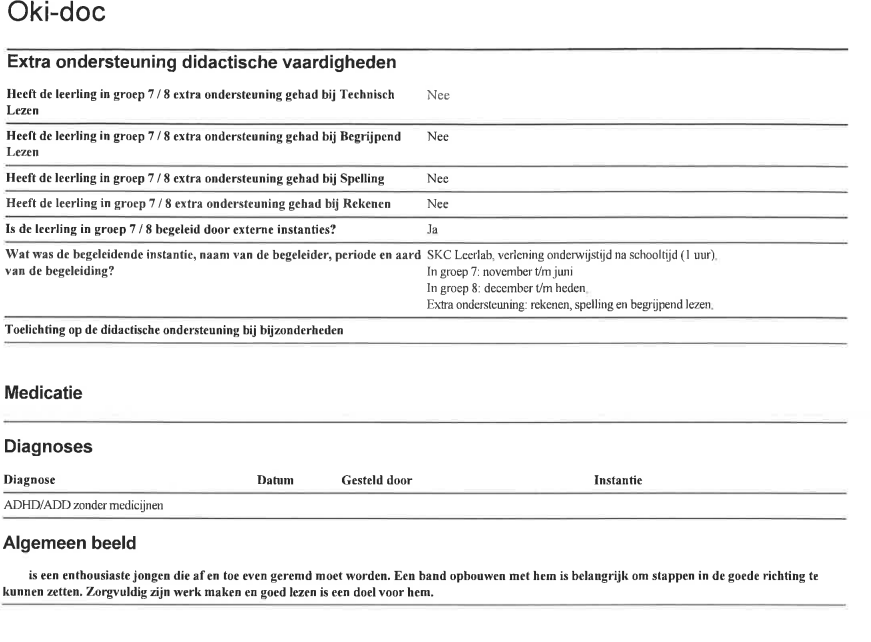 Nog een Minder waardevol voorbeeld:
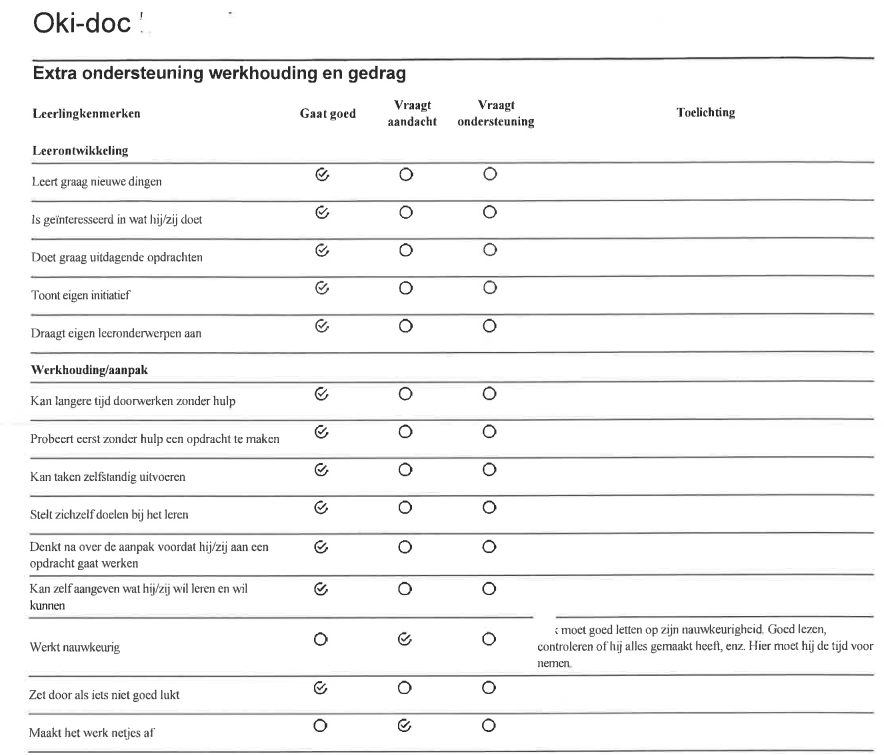 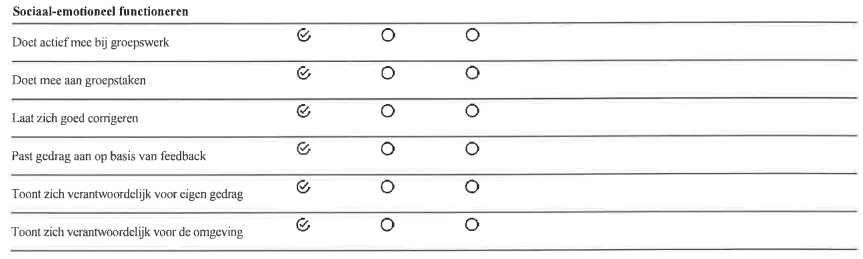 Over wat voor type leerling zou dit oki-doc gaan?
Nog een Minder waardevol voorbeeld:
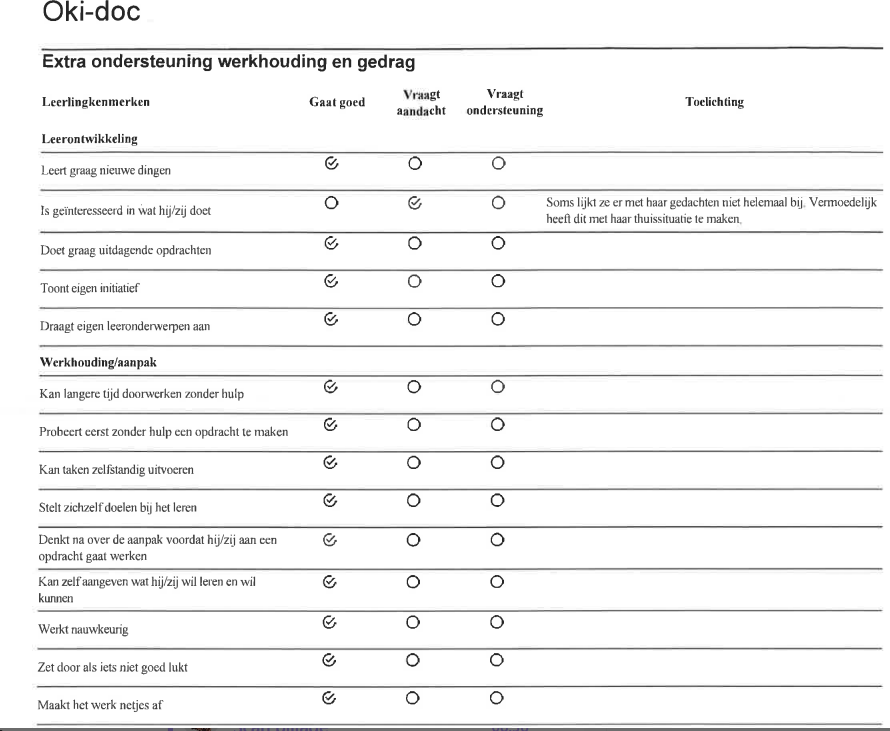 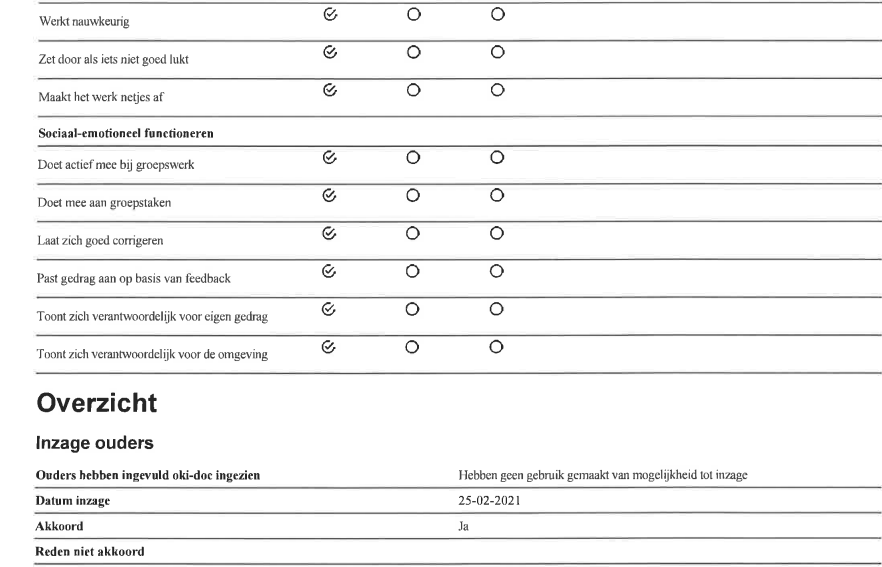 Nog een Minder waardevol voorbeeld:
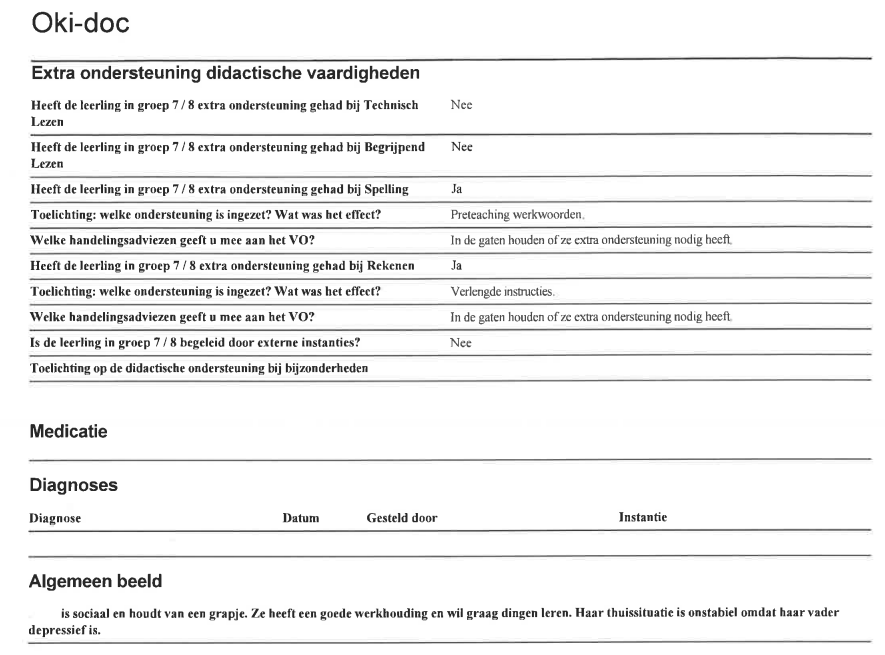 Over wat voor type leerling zou dit oki-doc gaan?
Vragen?